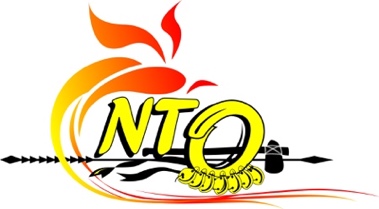 national Trade Office
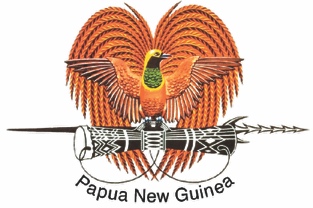 PAPUA NEW GUINEA TUNA INDUSTRY CONSULTATION
23- 24 February 2020
Hilton Hotel, Port Moresby
Trade Policy
Background  against which the trade Policy was developed
On the supply side, high transaction cost, transportation and utility cost are major problems that affect PNG’s trade competitiveness. 
On the demand side, tariffs, technical barriers to trade, as well as SPS requirements limit PNG’s ability to move into exportation of higher value added products. 
weak enforcement of national standards and technical regulations, weak enforcement of intellectual property rights, unfair trade practices such as dumping of products and subsidization of inefficient industries prevented the growth and diversification of PNG’s industries.
Trade Policy
Further, the heavy reliance on the extractive sector and limited processing has been detrimental to PNG, as fluctuations in international oil, gas and commodity prices have adversely affected overall economic performance.
Trade Policy
policy’s vision “ to become an internationally competitive export-driven economy that is build on and aided by an expanding domestic market”.  
The key objective is to promote sustainable economic growth of our country through encouraging investment in the renewable sector, encourage downstream processing, import substitution and export diversification development
Trade Policy
Accordingly; The NTP has;
Policy interventions and measures have been adopted to help establish an efficient and competitive domestic market;
Policy interventions and measures that will help build a competitive and sustainable export base economy; and
Policy interventions for strengthening administration, coordination and implementation.
National Trade Policy Strategic Implementation Plan (NTP-SIP)
The NTP SIP is to have a clear, simple and logical implementation design that drills down from high-level strategic policy measures identified in the Policy, to implementable activities.
It details the activities, agency responsible, budget and timframe in a sequential manner.  
Its now up to each sectoral agencies to implement these policy interventions and work programs. They need to mainstream them into their annual work programs and effectively and efficiently implement them so that the policy objective is achieved; not only the trade policy but other government policies as well.
National Trade Policy Strategic Implementation Plan
The Fisheries sector is doing well especially as far as downstream processing and exports is concern. In 2020, 206, 145 tones of marine products were exported valued and K1.5 billion ( Fisheries Strategic Plan) and has 6 tuna processing plants with an investment value of US$250 million. 
The exports of tuna grew by almost 20-30 percent after the IEPA came into force in around 2012 as a result of the preferential market access to the EU market under the Pacific EU interim Economic Partnership Agreement.
Pacific-EU Interim Economic Partnership Agreement
PNG ratified the IEPA in May 2011 and is one of the Trade agreements that has benefited PNG especially the fisheries sector. 
The EPA is a development-oriented free-trade agreement that provides duty-free, quota-free access for the Pacific countries’ exports to the EU. 
The EPA‘s main objective is to promote sustainable development and reduce poverty in Pacific countries.
Pacific-EU IEPA
Main benefits the Pacific gained out of these agreement;
1.	 is the Supply chain opportunities. This is Flexible rules of origin 	and cumulation which 	gives firms more choice when 	organising their supply chain while still benefitting from 	duty 	free access to the EU market. 
2.	A very unique derogation  called “Global sourcing” allows 	Pacific States to source 	fish globally.
Pacific – UK economic partnership agreement
Due to the BREXIT, the Pacific – UK IEPA was negotiated and concluded in 2020.
The derogation for global sourcing and still being maintained in this Economic Partnership Agreement. 
Although we don’t export much Fisheries products or Tuna to the UK Market, we have began the process of PNG’s application for global sourcing derogation as per Article 6 of the Pacific- UK IEPA.
Market Access
PNG has not signed into many Trade Agreements (bilateral or Multilateral) for market access for our products including fisheries or marine products.
Pacific – EU IEPA, 
the pacific UK IEPA,
 the MSG Free Trade Agreement, 
the PICTA which PNG has yet to implement and the Bilateral Trade agreement between PNG and Australia ( the SPATECA).
Market Access
Our exports to under countries such as China, Philippines, New Zealand, Japan or US are under the WTO Generalised system of preference (GSP). Under these arrangement, developed countries offer duty free market access to developing countries like PNG. However, the problem has been meeting the other countries market access requirement such as Rules of Origin and SPS.
Market Access
Some of the countries we are looking at to negotiate free trade agreements include;
China
Australia
New Zealand
US
Indonesia 
Philippines; and Japan.
Issues and Challenges
Capacity Issues
Rapid Changes in Global Trade and Investment Regime Including Market Access requirements
Conclusion
These changes in global trade discussions have set new trend or agenda for us look at the bigger picture and constantly manage these changes and adapt to a new normal. 
It requires a collaboration between different government agencies to ensure that we are in in tune with these changes and ensure our products meet international standards and other market access requirements.